CSU BakersfieldUniversity Strategic Planning& Budget Advisory Committee
Monday, December 4, 2017
Mr. Thom Davis, vice president and chief financial officer
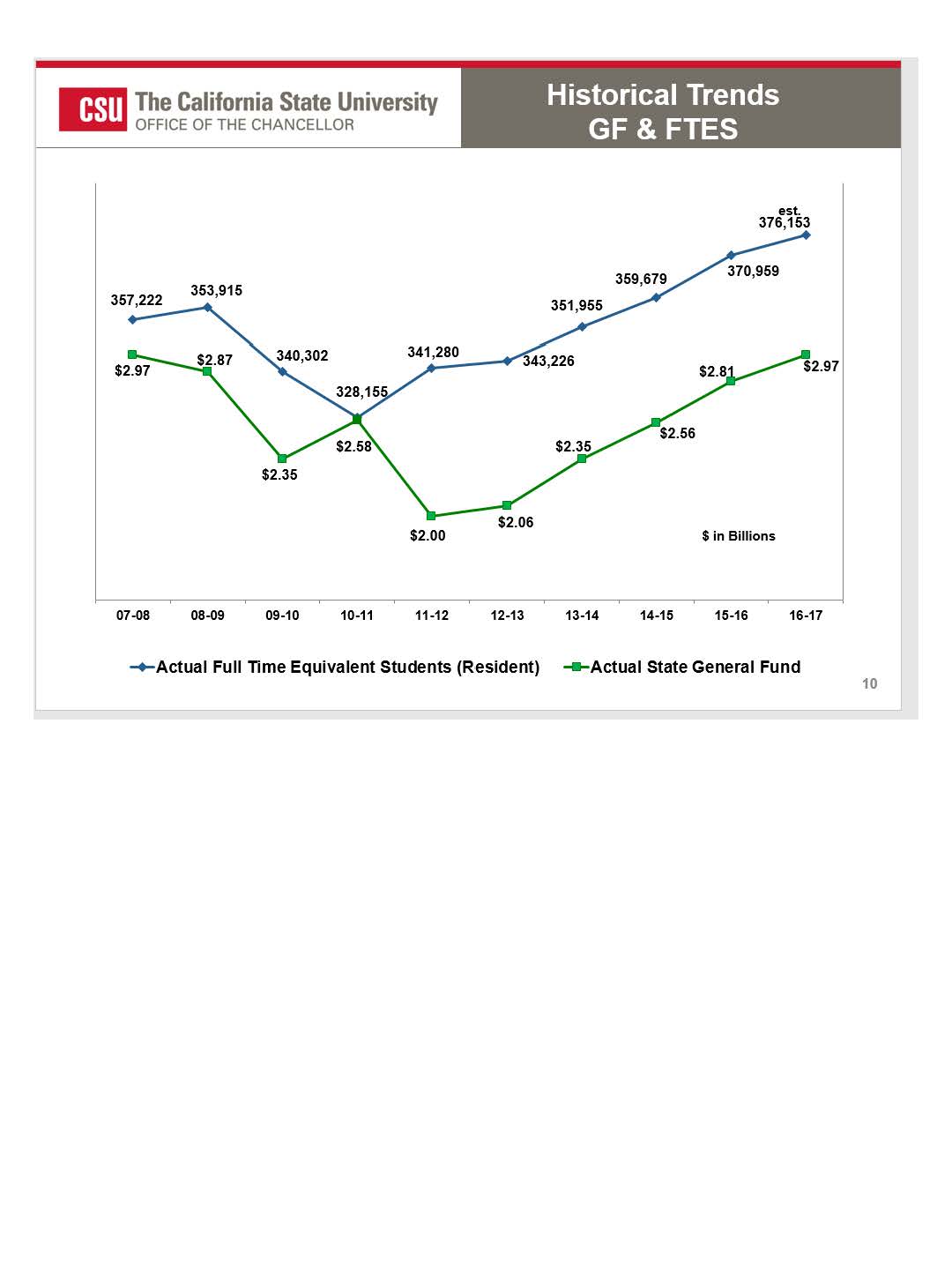 Question 1: WHERE is the money coming from?Fund = Ship (within a family of ships)BK=State Funds                                  SP=Sponsored Program Funds         MU=Non Mandatory Fee Funds
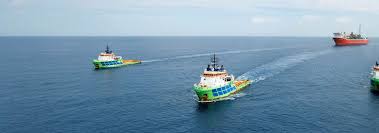 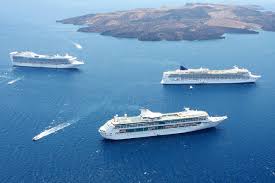 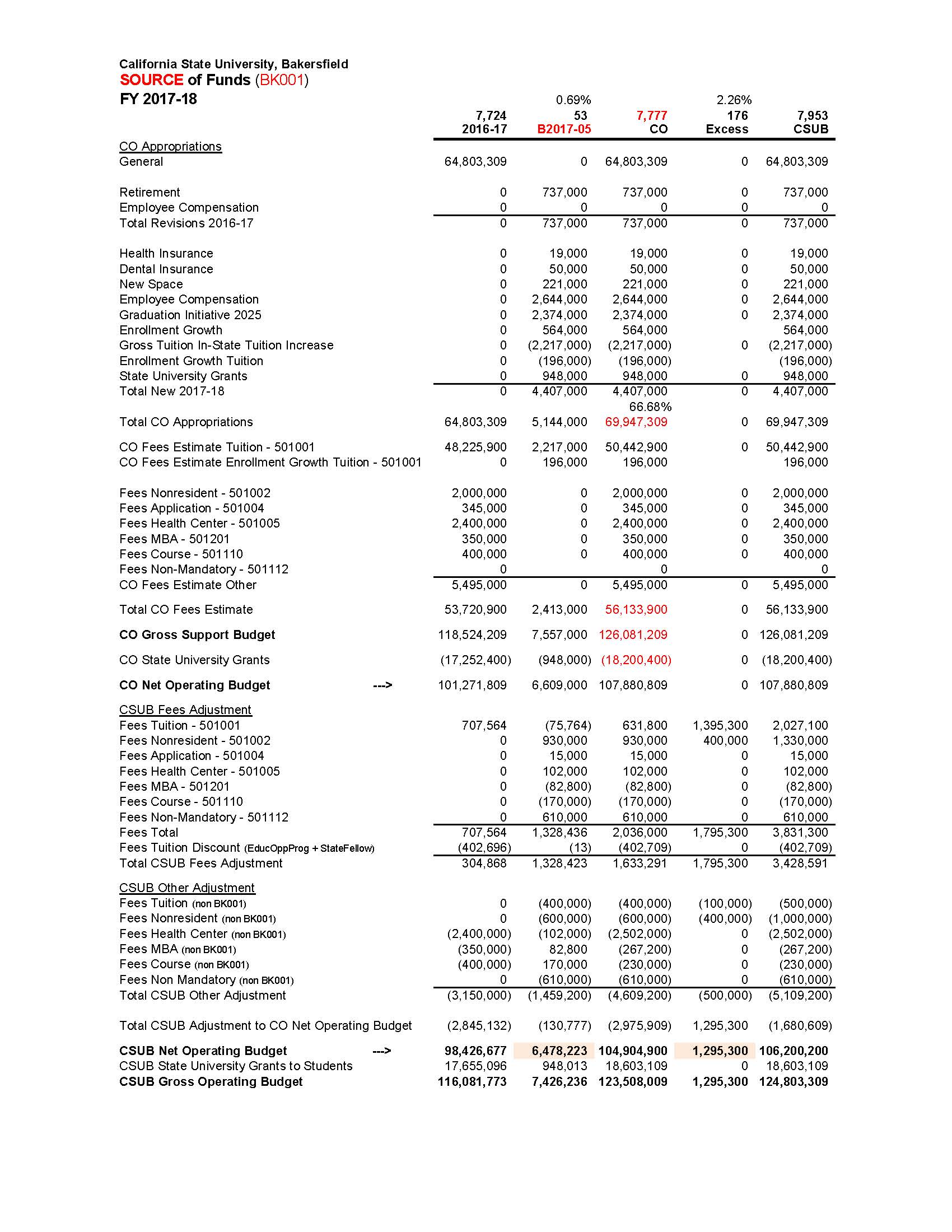 BK001 (I-5)
BK002 … and other priorities (I-5 on ramp)
Tenure-track density as compared to CSU
Student/Faculty Ratio as compared to CSU
Salaries and Benefits @ 90%
Reminders:
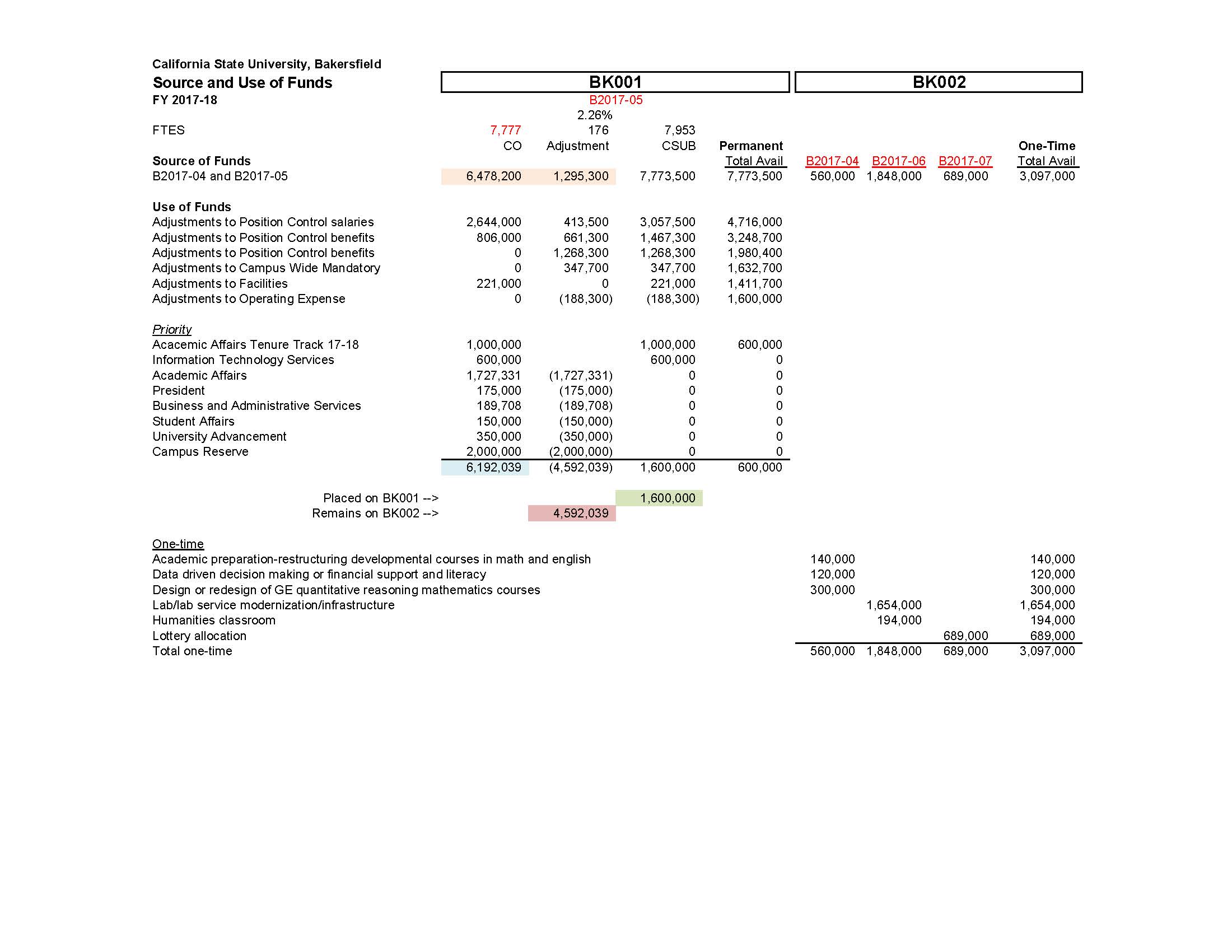 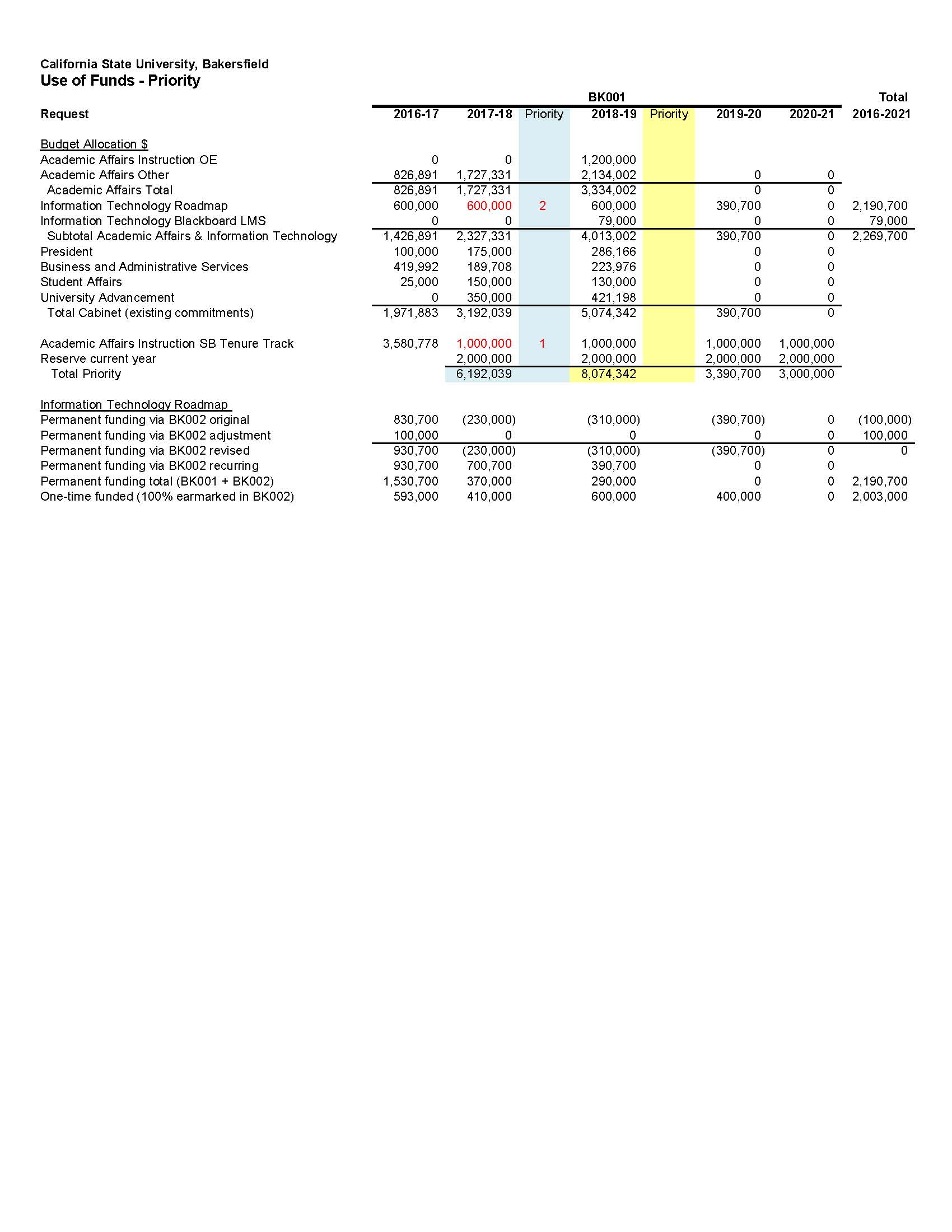